動的依存グラフの3-gramを用いた実行トレースの比較手法
○ブヤンネメフ　オドフー，石尾　隆，井上　克郎

　　　　　　　　大阪大学　大学院情報科学研究科
背景
ソフトウェアの保守作業では，開発者はプログラムの動作を理解する必要がある
機能追加，デバッグ，テストなど
しかし，長期間に渡って継続的に保守されたシステムにおいて
保守する人の知識が十分でない
設計文書や説明書も古く，変更を反映していない
プログラムの動作を理解するための技術として
プログラムの実行トレースの比較がある
1
実行トレースとは
実行トレースとはプログラムに何らかの入力を与えたときに実行される命令の系列である
実行トレースは動的束縛や例外処理など，ソースコードの静的解析では得ることが難しい重要な実行時情報を含んでいる
以降，トレースと呼ぶ
2
トレース比較によるプログラムの動作理解
わずかに異なる２つの入力を与えて同一の機能を実行し，動作の違いを調査することで，その機能の詳細な動作を理解する
Differential Slicing：
２つの実行がそれぞれ異なる出力を行った命令を基点としてトレースを遡り，実行が異なる原因となったところを特定する


カバレッジ比較：
ステートメントカバレッジ：実行された行の差分から違いを特定
ブランチカバレッジ：通っていないブランチの差分から違いを特定
全duパスカバレッジ：変数の定義場所から使用場所への					実行経路の違いを特定
比較は細かく，命令間の
動的依存関係を比べる
動作を正確に比較できる
実行回数を無視して，集合で比べる
比較するデータ量は少ない
3
トレース比較の既存技術の問題点
Differential Slicing:命令間の動的依存関係の情報が必要

カバレッジ比較：高々長さ2の実行経路の動作しか表現できない
比較するデータ量が非常に多い
動作比較の正確さは落ちる
if(x>10){
　a=get(i);
}else{
　a=b+c;
}
a=b+c;
a=get(i);
d=f(a);

if(flag2){
　sum=d;
}else{
　sum=d+c;
}
d=f(a);
sum=d+c;
sum=d;
4
提案手法：トレースを3-gramに分解して比較する
本研究では，与えられた2つのトレースにおいて，各トレースから得られる動的依存グラフ上での経路を3-gram分解した集合を比較する手法を提案する

動的依存グラフを分解し，集合にすることで，実行経路を少ない量のデータで表現できる
実行経路を3-gram分解することで，従来のカバレッジ比較より正確に動作比較ができる
5
動的依存グラフとは
頂点はプログラムの実行された文で，辺が文間の動的依存関係を表す
動的依存関係
ある文で定義された変数が他の文で使用された場合
ある文の実行を制御した文がある場合
N=2のときの実行に対する動的依存グラフ
sum=0;
int i=1;
i=1
i<=N
sum=sum+i;
i++;
プログラム
i=2
i<=N
sum=0;
for(int i=1;i<=N;i++){
   sum=sum+i;
}
print(sum);
sum=sum+i;
i++;
i=3
i<=N
print(sum);
6
動的依存グラフの3-gram分解
辺で接続された頂点の3-gramを取り出す
同じ文の異なる実行に
異なる頂点を持つ
3-gram依存関係の集合
i<N
int i=1;
sum=0;
sum=sum+i;
sum=sum+i;
print(sum);
sum=sum+i;
i++;
sum=0;
sum=sum+i;
sum=sum+i;
i<N
i<N;
i++;
i<N;
sum=sum+i;
i++;
…….
i<N
print(sum);
7
3-gram集合の比較
各トレース固有のものと共通するものの3つのカテゴリーに分類する
N=2の場合の 3-gram集合
N=2の場合の固有の依存関係
sum=sum+i;
sum=sum+i;
print(sum);
sum=sum+i;
sum=sum+i;
print(sum);
sum=0;
sum=sum+i;
sum=sum+i;
sum=0;
sum=sum+i;
sum=sum+i;
i++;
i<N;
i<N;
N=1の場合の固有の依存関係
…
sum=0;
print(sum);
sum=sum+i;
N=1の場合の 3-gram集合
N=2の場合， N=1の場合で
共通する依存関係
sum=0;
print(sum);
sum=sum+i;
i<N;
i++;
i<N;
i++;
i<N
i<N
…
8
ケーススタディ（1/2）
提案手法の効果を調べる
Q1:トレースを小さな3-gram集合で表現できるか
Q2:従来のカバレッジでは表現できない経路は存在するか

従来のカバレッジ比較：
ステートメントカバレッジ
ブランチカバレッジ
全duパスカバレッジ
9
ケーススタディ（2/2）
対象
DaCapoベンチマークソフトのアプリケーションbatik,fop
batik:画像svgファイルを入力とし，pngファイルに変換する
fop:XSL-FOファイルを解析し，pdfファイルに変換する
small,defaultのオプションでアプリケーションの入力を決める
batikのsmall:単一ファイルの変換を行う
batikのdefault：3つのファイルの変換を行う
手段
small入力に対するトレースとdefault入力に対するトレースを比較する
異なる入力によって，動作にどんな違いがあるかを調べた
10
ケーススタディの結果（1/3）：トレースを小さな3-gram集合で表現できるか
各アプリケーションの実行時間，トレースのファイルサイズ，動的依存グラフを3-gram分解による依存関係の個数，それのファイルサイズ
結論：トレースサイズを大幅に減らすことができた
11
ケーススタディの結果（2/3）:従来のカバレッジでは表現できない経路は存在するか
3-gram分解でなければ，存在を認識できないような実行経路を含むコード片数
結論：トレースの3-gram分解は従来カバレッジ
では表現できない動作を含む
12
ケーススタディの結果（3/3）:異なる入力に対する動作の違い
3-gram依存関係の集合の比較結果
結論：異なる入力に対する，動作の違いを
検出することができた
13
異なる動作の実例
batik-defaultの固有の動作
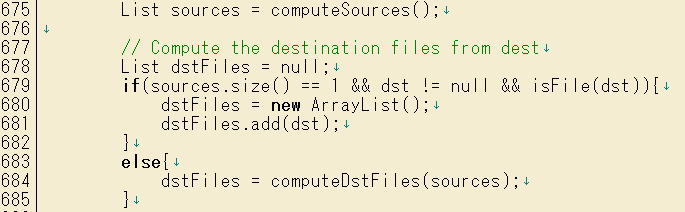 batik-smallの固有の動作
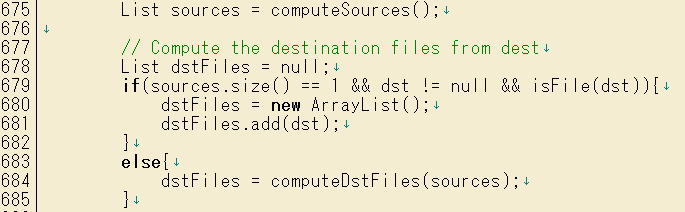 14
まとめ
プログラムの2つ異なる実行に対するトレースから得られる動的依存グラフを3-gram分解した集合を比較する手法提案
提案手法を適用したケーススタディを行った
動的依存グラフを分解し，集合にすることで，比較するデータ量を大幅に減らすことができた
従来のカバレッジ比較では差がないが，3-gram比較では差がある実行経路は各アプリケーションの各入力に対して存在した
今後の課題
3-gramを4-gram，5-gramなどにした伸ばした場合の効果調査
3-gramの1つの頂点を文より大きくあるいは小さくした場合の動作表現の効果調査
15
16
提案手法適用によって同一と判断された場合，以下の項目が等しい
ステートメントカバレッジ
ブランチカバレッジ
全duパスカバレッジ
ループの0,1,2回以上まわった数
17
カバレッジ比較で差がない， トレースの3-gramで差があると判断される実行経路
a=get(i);
a=b+c;
if(x>10){
a=get(i);
}else{
a=b+c;
}
d=f(a);
sum=d;
sum=d+c;
......
d=f(a);
if(flag2){
sum=d;
}else{
sum=d+c;
}
a=get(i);
a=b+c;
d=f(a);
sum=d+c;
sum=d;
18
全duパスカバレッジ
19